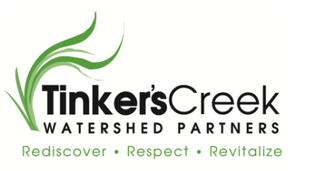 Rediscover
Respect
Revitalize
Full Name:
Title:
Organization Name:

Address:

City:
State:	            
Zip Code:
Phone #:
Email:
2018 Membership
Get Involved!
Support your local watershed!
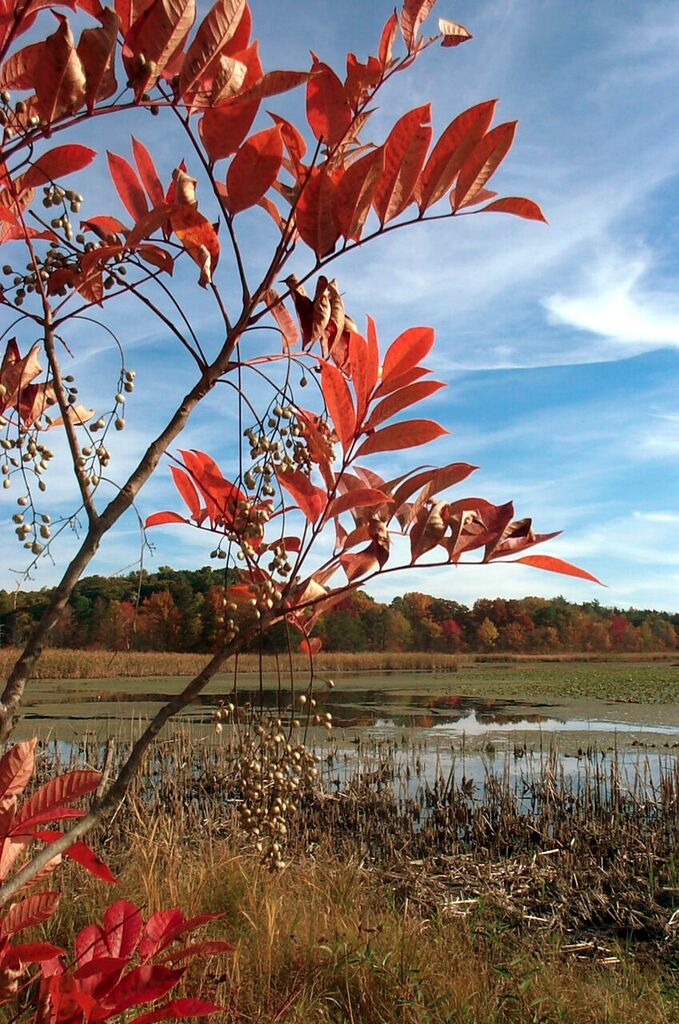 Please send to: Tinker’s Creek Watershed Partners, PO Box 444, 
Twinsburg OH 44087 or join online at tinkerscreek.org
Please Circle Appropriate Level:


Business/Corporation $250   

Individual/Family $35

Non-profit Organization $100
Annual Membership Categories
Tinker’s Creek Watershed Partners
10075 Ravenna Road
Twinsburg OH 44087
kchapel@
tinkerscreekwatershed.org
330-963-6423
tinkerscreek.org
Who are Tinker’s Creek Watershed Partners?
Volunteer with us!
We have many different volunteer opportunities for you!
Stream restoration projects
Tree and native species plantings
Invasive species removal
Stream Quality Monitoring
We are a non-profit, 501(c)(3) watershed organization officially established in 2006. Our mission is to protect and restore water quality and habitats of Tinker‘s Creek, through community parnterships.
What is a watershed anyways?
Watershed Communities
A watershed is an area of land that contains a common set of streams and rivers that all drain into a single larger body of water, such as a larger river, lake, or an ocean. Even the land you live on has ground water that will drain into nearby creeks! Everywhere is a watershed, right beneath your feet.
Northfield
Oakwood
Orange
Reminderville
Solon
Streetsboro
Sugar Bush Knolls
Twinsburg 
Twinsburg Township
Valley View
Walton Hills
Aurora
Bainbridge
Beachwood
Bedford
Bedford Heights
Franklin Township
Glenwillow
Highland Hills
Hudson
Macedonia
Maple Heights
North Randall
Member Perks
Whether a business, individual, or non-profit group, a membership will provide you with recognition in our newsletter, website and hosted events as an active environmental steward!
Members are our most important people!
What does my donation provide?
Special member pricing for festivals and events 
Many volunteer opportunities to help restore and protect your local watershed
Open invitation to our monthly board meetings
Volunteer Days set up with TCWP where you and your friends and family can come out with us for environmental restoration and rehabilitation projects 
Annual member summer picnic
Your tax deductible membership will support outreach and resources that promote watershed protection such as:
Stream cleanups, watershed tours and events
Resources used for watershed restoration
Research and watershed studies to improve water quality
Workshops and educational presentations
Development of the annual Ohio Stormwater Conference
Any ideas? Write them here!
Business Members Only
One Regular Attendee registration (value $195) to the annual Ohio Stormwater Conference (does not include exhibitor registration and booth space)